37. 
Aller  πηγαίνω
Venir έρχομαι
Aller =  πηγαίνω
Συμπλήρωσε με το ρήμα aller
Nous …… à l’opéra. 
Elle …… au supermarché. 
Ils …… au restaurant. 
Je …… au lycée Esplanade. 
Elles …… à un concert. 
Il …… en France. 
Vous …… au cinéma.
Aller  à
Je vais au (à+le) parc 
Tu vas à la piscine 
Nous allons à l’hôtel
Vous allez aux toilettes
Où est-ce que tu vas?
Où on peut aller?
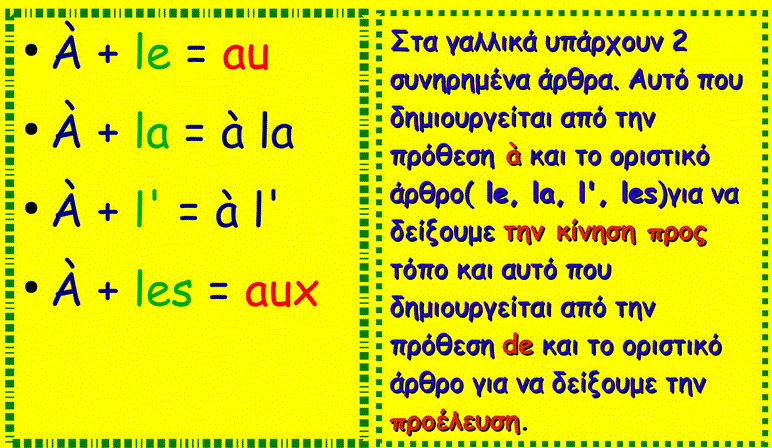 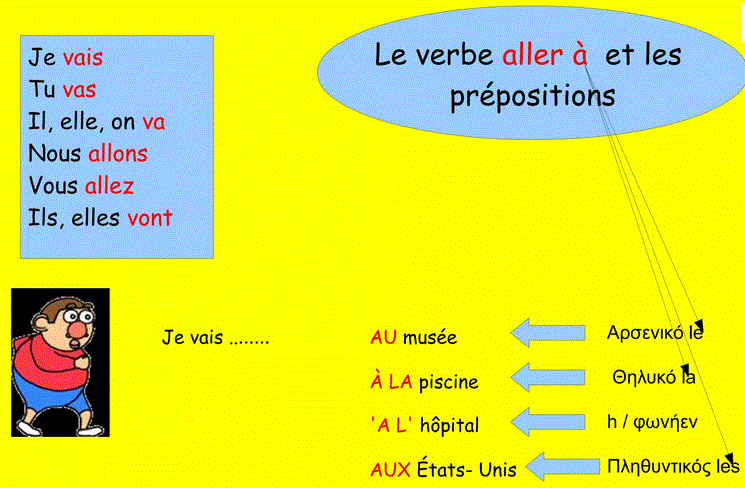 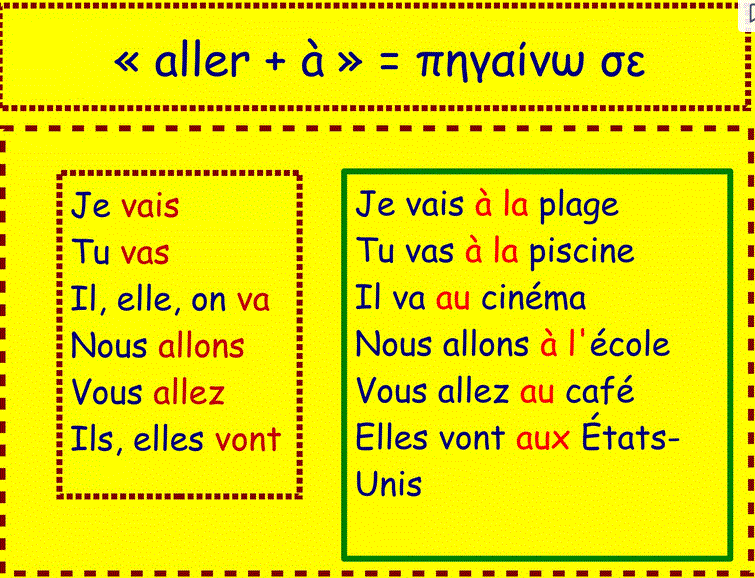 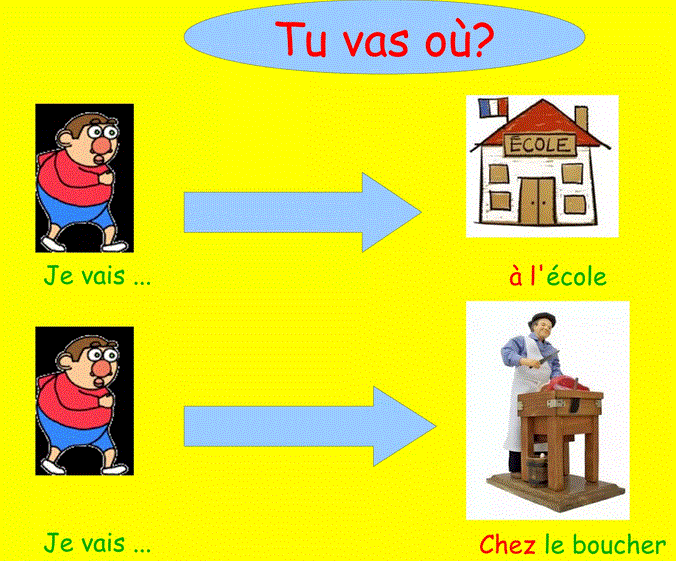 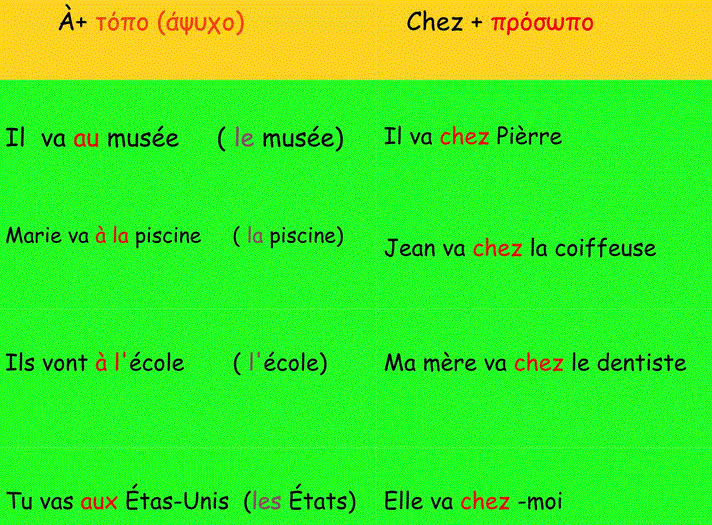 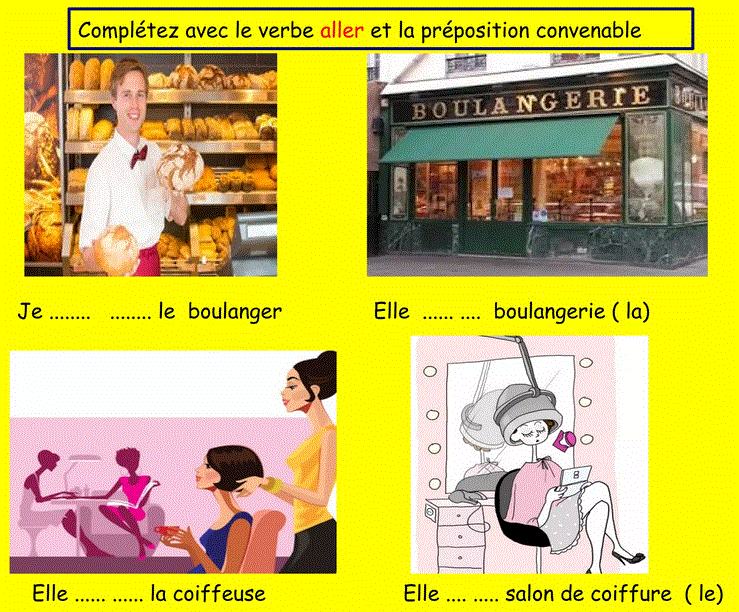 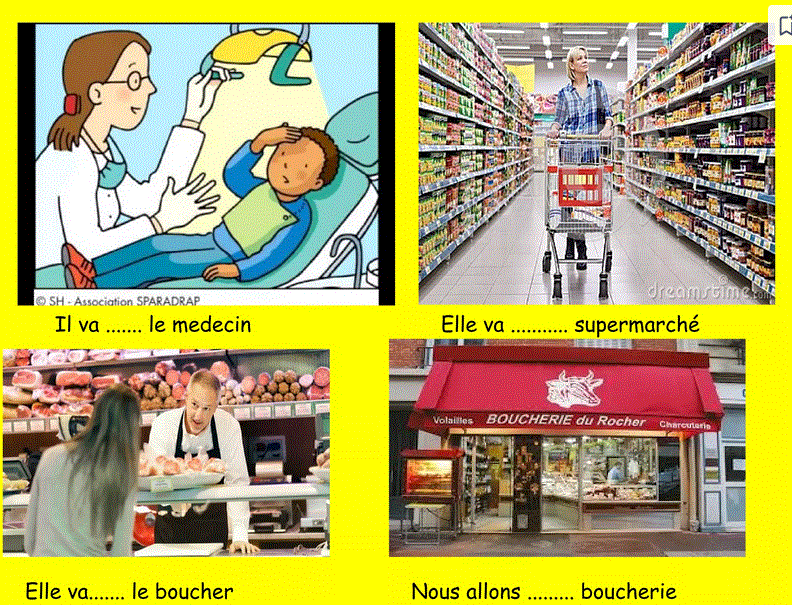 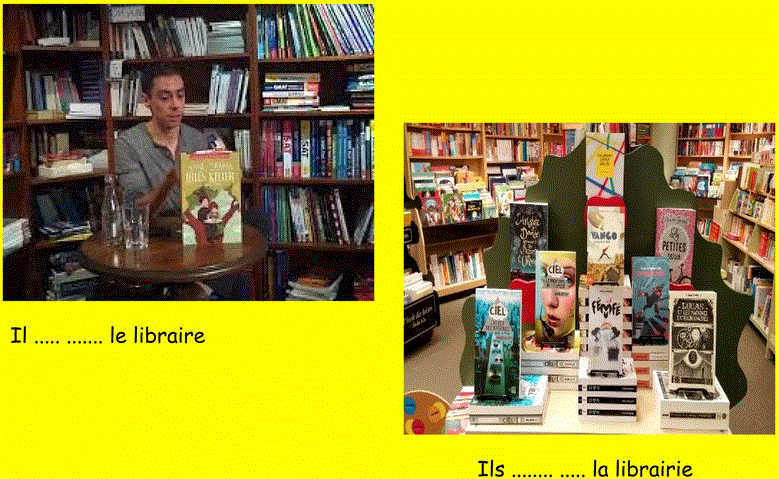 Συμπλήρωσε
1. Lundi je vais ……piscine, mardi ……stade, mercredi ……musée, jeudi ……cinéma, vendredi ……bibliothèque, samedi ……magasins et dimanche ……église. 
2. Nous allons ……mer. 
3. Vous allez ……restaurant. 
4. Elles vont ……librairie. 
5. Le facteur va ……poste.
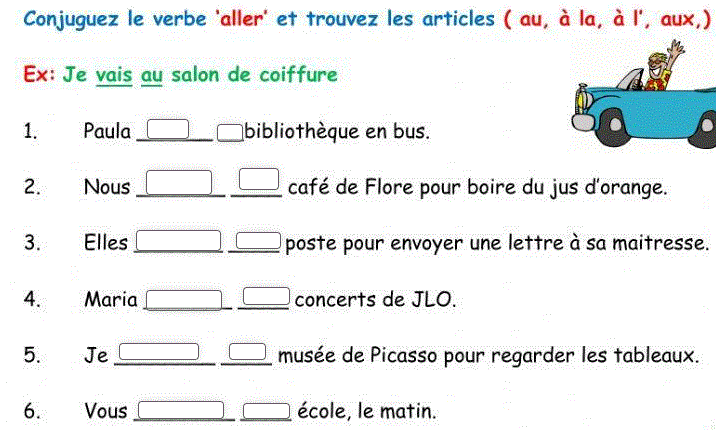 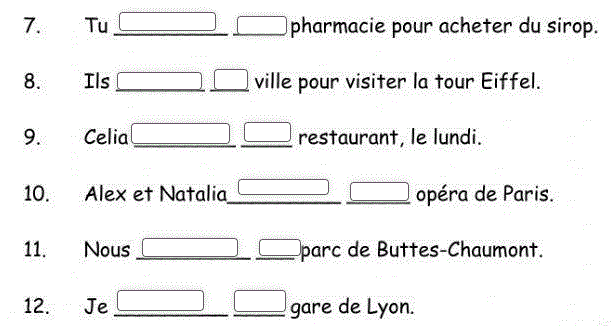 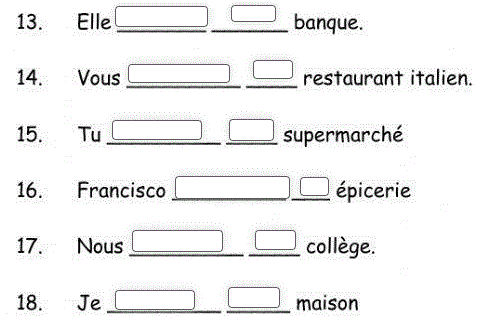 venir=  έρχομαι
Συμπλήρωσε με το ρήμα venir
Nous …… de l’opéra. 
Elle …… du supermarché. 
Ils …… du restaurant. 
Je …… du lycée Esplanade. 
Elles …… d’ un concert. 
Il …… de France. 
Vous …… du cinéma.
Συμπλήρωσε με το ρήμα venir
Tu …… à vélo. 
Je …… de Crète. 
D’où …… ta mère?
Nous …… d’Athènes. 
Elles ……juste à temps. 
Vous  …… du tennis. 
Les enfants …… avec moi.
Venir de
Je viens du (de+le) parc 
Tu viens de la piscine 
Nous venons de l’hôtel
Vous venez des toilettes
D’où est-ce que tu viens?
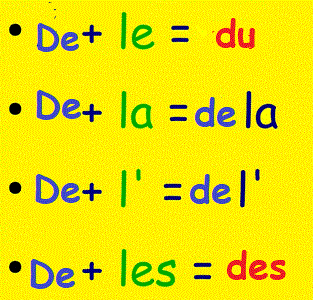 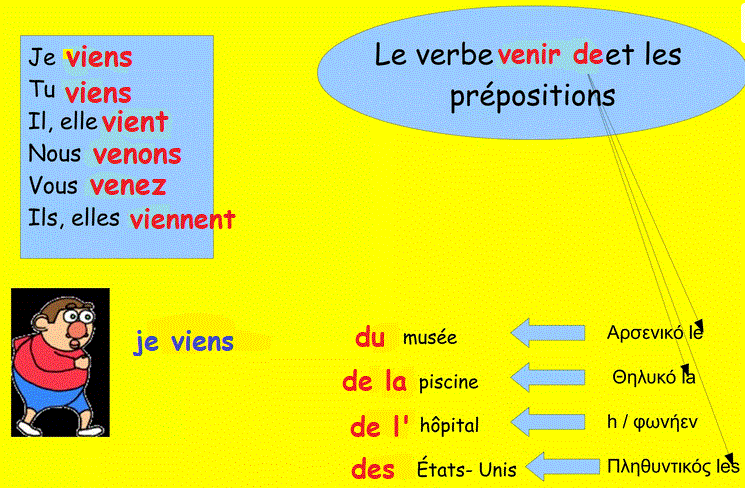 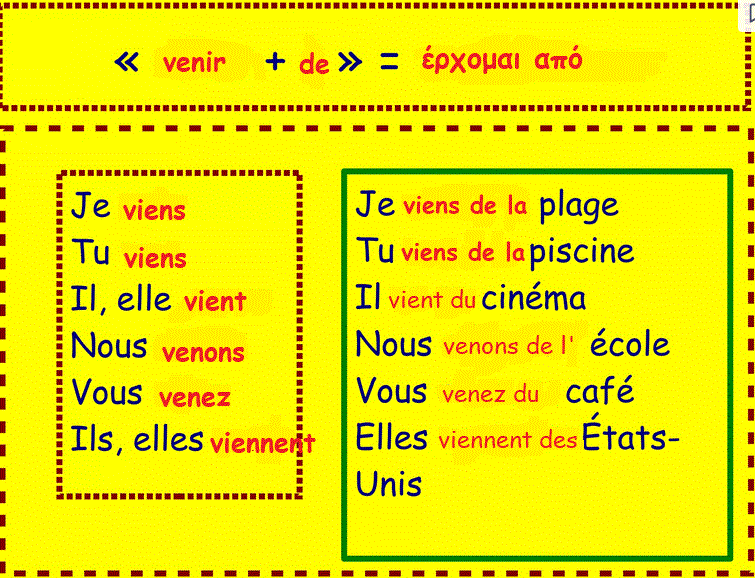 D’où on peut venir?
Συμπλήρωσε
Il vient ……restaurant. 
Elle vient ……mer. 
Tu viens ……café. 
Nous venons ……musée. 
Ils viennent ……magasins. 
Elles viennent ……église. 
Je viens ……école. 
Vous venez ……maison de Jean.
Συμπλήρωσε
Il va …… école. 
Elle rentre …… maison.
Ils vont …… plage. 
Elles vont …… magasins
Je viens ……. école. 
Tu viens …… maison
Nous venons …… cinéma. 
Vous venez …… toilettes.
Συμπλήρωσε
Mon père va ……supermarché. 
Ma mère va …… magasins. 
Il vient ……collège et il va …… piscine. 
Tu vas …… aéroport?
Il vient …… toilettes. 
On ne va pas …… cantine.
Προσοχή στις ερωτήσεις: 
Où vas-tu?  Πού πας;
D’où viens-tu?  Από πού έρχεσαι;
Où est le…?   Πού είναι το…;
Διάλεξε το σωστό ρήμα και βάλτο στο κατάλληλο πρόσωπο
Comment ……ton père? 
Vous ……à Samos cet été? 
Où …… Pierre et Paul? 
Tu …..où? 
D’où ……cette fille? 
Vous ……de l’école? 
Elles ……à la piscine.
Βρες την ερώτηση
À la plage. 
Du collège. 
Sur le lit. 
Aux magasins
Dans mon sac. 
De la cantine.